«Основные формы работы учителя-логопеда с родителями детей с речевыми нарушениями»

                                   Выполнила:
  учитель-логопед     
             Кулагина О.Н.
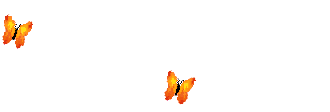 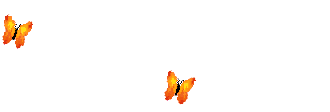 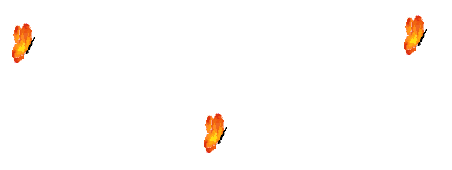 АКТУАЛЬНОСТЬ РАБОТЫ
Важной и неотъемлемой частью работы по устранению речевых нарушений у детей является тесное взаимодействие учителя-логопеда и родителей. Малая осведомленность родителей в вопросах патологии и коррекции речи, недооценка ими раннего выявления речевых нарушений и своевременного воздействия на них, ложные, а порой и вредные установки в отношении речи детей, говорят о необходимости совместной работы на всех этапах коррекции. Помощь родителей обязательна и необходима. Потому что, во-первых, родительское мнение наиболее авторитетно для ребенка, и, во-вторых, только у родителей есть возможность ежедневно закреплять формируемые навыки в процессе живого, непосредственного общения со своим ребенком. Поэтому  очень  важно сознательное участие в этом процессе родителей.
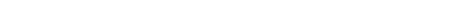 ЦЕЛЬ СОВМЕСТНОЙ РАБОТЫ
ЗАДАЧИ СОВМЕСТНОЙ РАБОТЫ С РОДИТЕЛЯМИ
ОСНОВНЫЕ НАПРАВЛЕНИЯ РАБОТЫ
Определение особенностей внутрисемейных отношений, влияющих на личностные характеристики ребенка.
Привлечение родителей к участию в коррекционно-логопедическом процессе
Участие родителей в воспитании, развитии ребенка не только дома, но и в детском саду поможет им:
Относиться к ребенку как к равному.
Понять, что недопустимо сравнивать его с другими детьми, всегда радоваться его успехам и поддерживать в случае неудачи.
Знать сильные и слабые стороны ребенка и учитывать их.
Проявлять искреннюю заинтересованность в его действиях и быть готовым к эмоциональной поддержке, совместному переживанию его радостей и горестей.
ЭТАПЫ РАБОТЫ С РОДИТЕЛЯМИ
Логопедическая работа  с детьми дошкольного возраста представлена в три этапа, которые реализуются в строго определенной последовательности:
ОРГАНИЗАЦИОННЫЙ   ЭТАП
Формы  работы  на первом этапе
АНКЕТИРОВАНИЕ (сентябрь)
Позволяет более направленно вести индивидуальную работу с родителями. Анализ анкет позволяет получить дополнительную информацию о развитии каждого ребенка, его интересах и способностях, об участии родителей в воспитании, развитии ребенка , о том, как проходят выходные дни и праздники, каков стиль взаимодействия взрослых с ребенком.
            ПЕРСПЕКТИВНЫЙ ПЛАН РАБОТЫ С РОДИТЕЛЯМИ НА ГОД
Разрабатывается  после определения основных направлений коррекционной работы с детьми на основании полученной в ходе анкетирования информации о речевом уровне детей, потребностей их родителей.
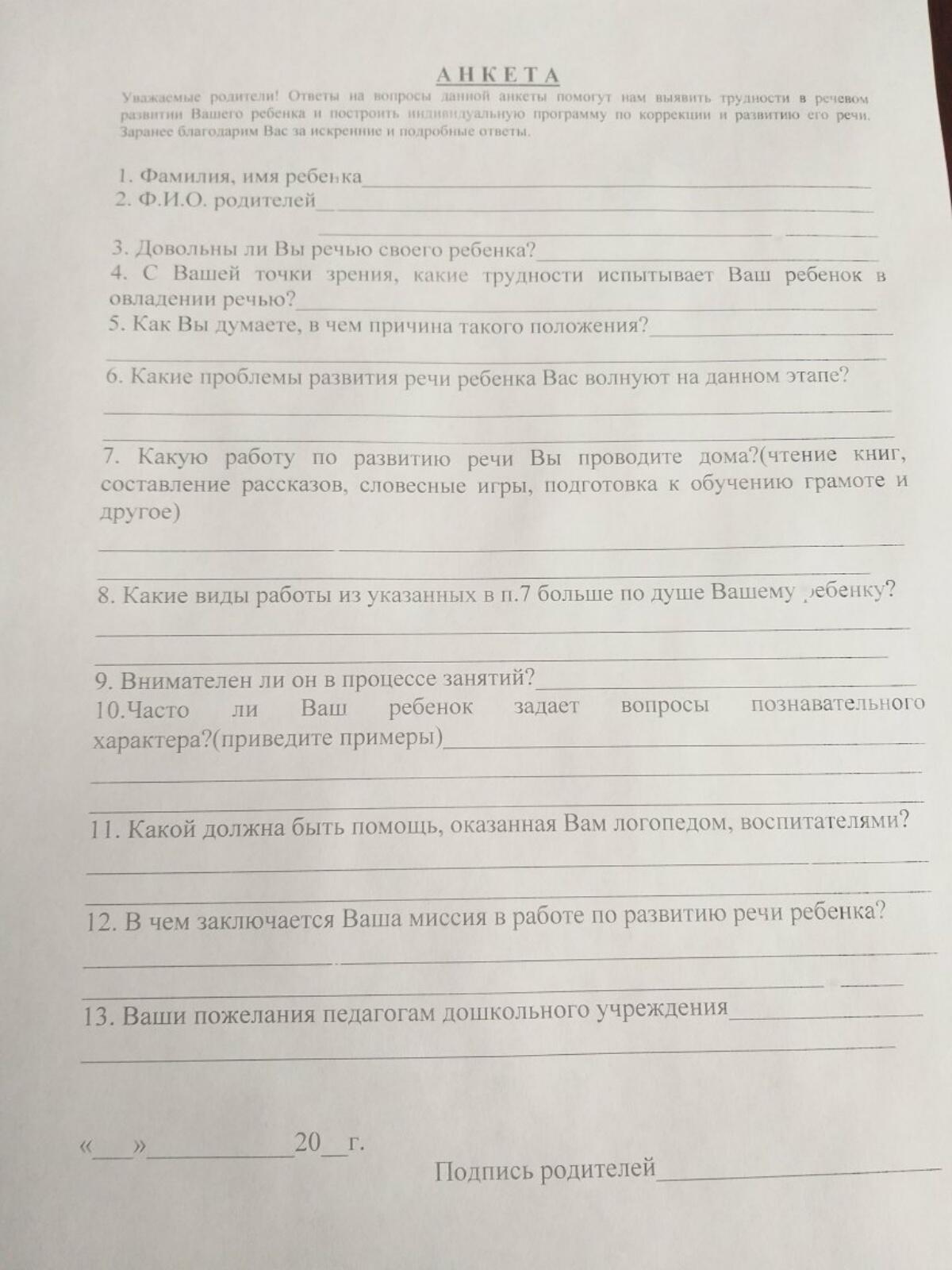 ИНДИВИДУАЛЬНЫЕ КОНСУЛЬТАЦИИ (2-я половина сентября)
Логопед вместе с родителями обсуждает, что необходимо развивать и воспитывать в ребенке, считаясь, безусловно, с детской неповторимостью и индивидуальностью. На этом этапе работы возможно в корректной форме сообщить родителям о нежелательных тенденциях в речевом развитии ребенка и показать пути их профилактики и коррекции в ДОУ и семье, тем самым формируя у взрослых предпосылки педагогической рефлексии.
РОДИТЕЛЬСКОЕ СОБРАНИЕ
В ходе родительского собрания «Давайте познакомимся»  (начало октября) родители получают дополнительную информацию об организации логопедической помощи, о результатах обследования, о характере и мере участия родителей в коррекционных занятиях
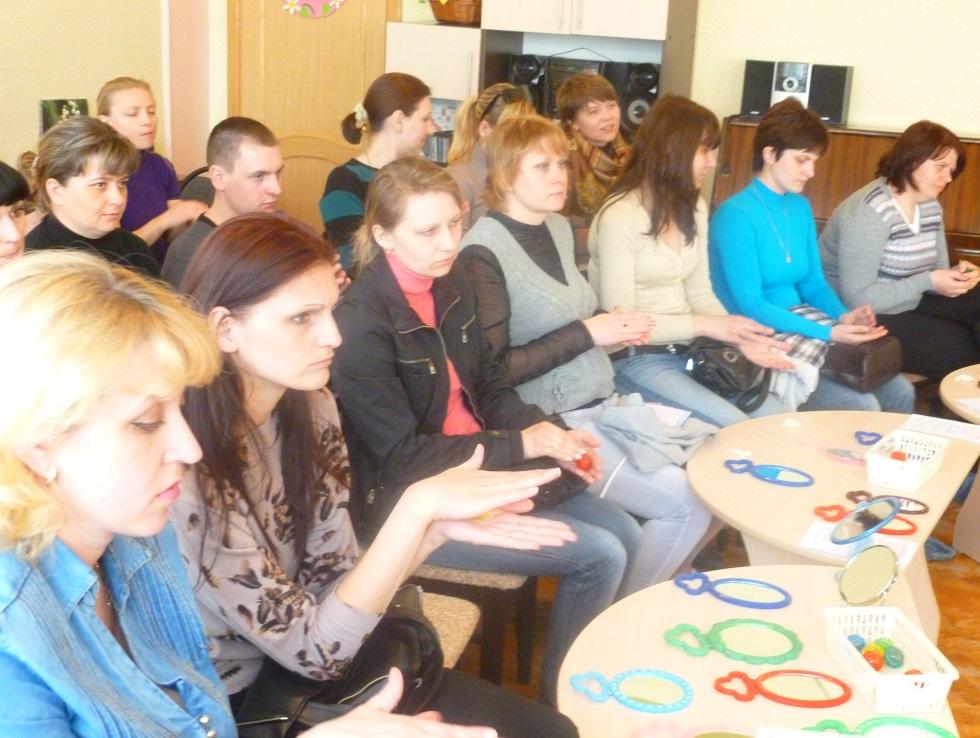 ОСНОВНОЙ ЭТАП
Если на организационном этапе содержание работы составляла популярная информация о видах и причинах речевых нарушений, задачах коррекционно-логопедической и профилактической работы с детьми, то на основном этапе должны быть освещены конкретные приемы закрепления определенных навыков у дошкольников, установлены единые требования к общему и речевому воспитанию ребенка. На данном этапе встают задачи:
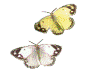 Формы работы на втором этапе
Фронтальные консультации.
Это своеобразный логопедический  всеобуч для родителей, тематика которого определяется на целый учебный год. 
	Наиболее актуальные темы для консультаций, которые интересуют родителей в нашем ДОУ:
Индивидуальные практикумы
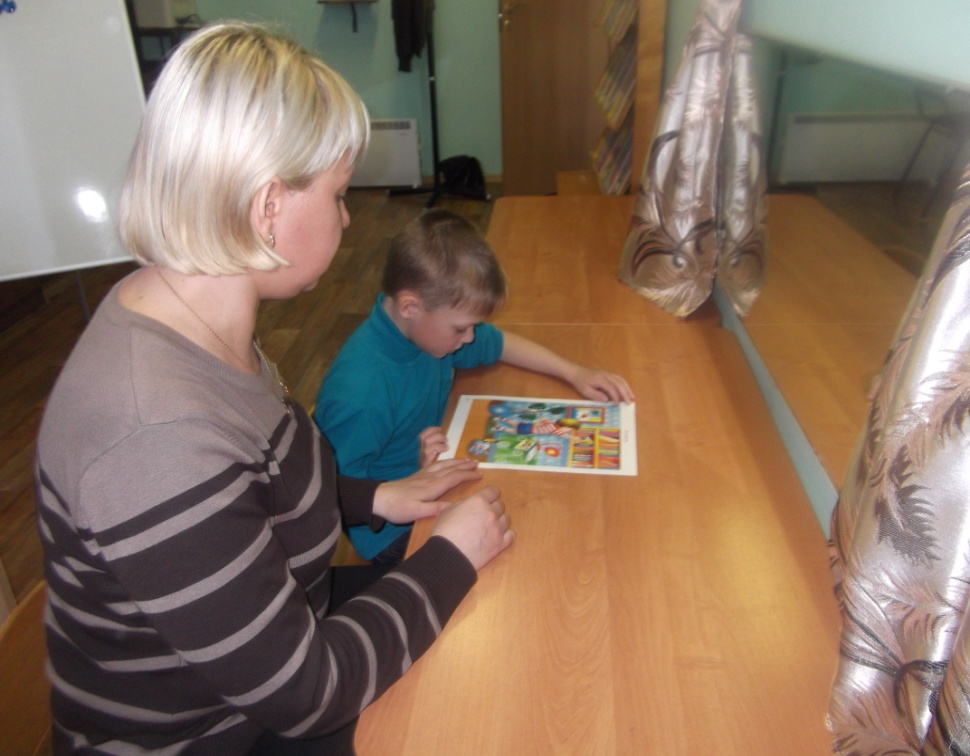 На  индивидуальных практикумах  родители обучаются совместным, имеющим коррекционную направленность формам деятельности с детьми: приемам артикуляционной и пальчиковой  гимнастики, самомассажу  кистей рук, гимнастике для глаз и дыхания, навыкам звукового анализа.
Индивидуальные занятия
               Родители, которые не могут заниматься с детьми дома из-за отсутствия навыков организации поведения ребенка или низкой педагогической грамотности, приглашаются на просмотр ИНДИВИДУАЛЬНЫХ ЗАНЯТИЙ логопеда, где основное внимание взрослого обращается на необходимость комбинации речевых упражнений с заданиями на развитие психических процессов.
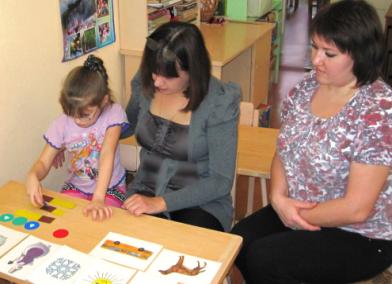 Папки  для домашних заданий
Основной формой взаимодействия логопеда с родителями является тетрадь для домашних заданий
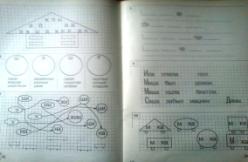 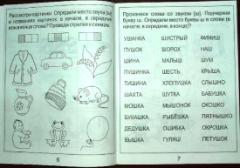 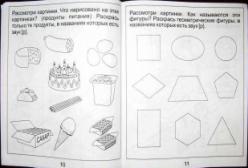 Тетрадь для домашних заданий является связующим звеном в системе «логопед-ребёнок-родитель». Логопед предоставляет родителям возможность проследить динамику обучения ребёнка, организовать их участие в выполнении домашнего задания. Данный вид работы наиболее оптимальный способ индивидуального  взаимодействия с родителями. Родитель в полной мере становится участником коррекционного процесса. Помогает ребёнку в выполнении тех или иных заданий, знает на каком этапе обучения находится его ребёнок, знает что у ребёнка не получается, а с чем ребёнок хорошо справляется. В свою очередь логопед имеет возможность оценить степень участия и желание участвовать родителей в коррекционном процессе по качеству выполняемых домашних заданий.
Информационно-деловое оснащение
Информационный стенд «Логопед советует» представляет собой материал с практическими советами и рекомендациями,
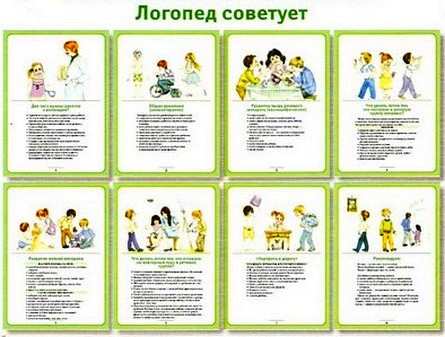 подобранными  с учетом индивидуальных особенностей  детей, с практическими рекомендациями семье, позволяющими родителям глубже строить с ним взаимоотношения. Например, рекомендации для родителей «Для чего нужны занятия с логопедом», «Как помочь ребенку развить связную речь», «Развитие мышц речевого аппарата», «Зачем нужна артикуляционная гимнастика и как ее делать» и т.д.
ЗАКЛЮЧИТЕЛЬНЫЙ ЭТАП
Заключительный этап коррекционно-речевой работы с ребенком предполагает качественную оценку результатов проведенного логопедического воздействия. На заключительном этапе работа с родителями будет заключаться:
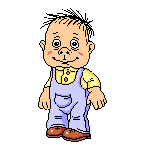 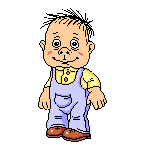 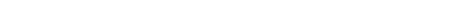 ОСНОВНЫЕ НАПРАВЛЕНИЯ РАБОТЫ КОНСУЛЬТАЦИОННОГО ПУНКТА
РЕЗУЛЬТАТИВНОСТЬ РАБОТЫ
Использование  традиционных и нетрадиционных форм сотрудничества с родителями способствует  активному участию родителей в коррекционно-развивающей работе с детьми, что  существенно повышает эффективность и качество исправления речевых нарушений у детей.
    На основании  проведенного в конце года обследования речевого развития детей и анкетирования родителей было выявлено:
1) Исправление звукопроизношения у детей проходило в более короткие сроки и с максимальным эффектом
2) Педагогическая компетентность и заинтересованность родителей значительно повысилась
3) Отношения между родителями и детьми стали более конструктивными
Также было установлено, что единое понимание родителями задач, средств и методов воспитания детей с речевыми нарушениями обеспечило КОМПЛЕКСНЫЙ ПОДХОД  к коррекционно-образовательному процессу. Родители ощутили потребность в повышении педагогических знаний, обмене опытом воспитания и обучения детей. В процессе работы с ними повысился их интерес к проблемам детей.
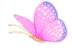 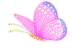 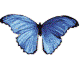 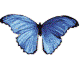 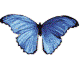 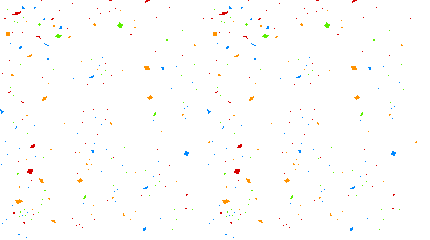 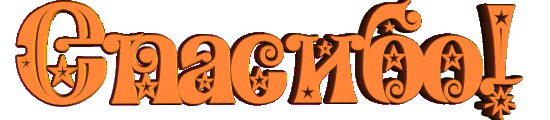 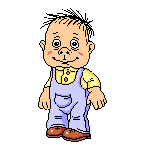